Проверка домашнего задания
1.Как называется самая точная пространственная
 модель Земли?
2.Кто является автором первого глобуса?
3.Что такое географическая карта?
4. Каковы отличительные свойства географической карты?
5. Пользуясь картой на стр.178-178 определите:
Абсолютную высоту территории в районе города Москвы
Абсолютную высоту территории в районе города Астрахань
Абсолютную высоту территории в районе города Якутск
Абсолютную высоту территории в районе города Братск
г.Эльбрус (Кавказские горы)
г.Народная (Уральские горы)
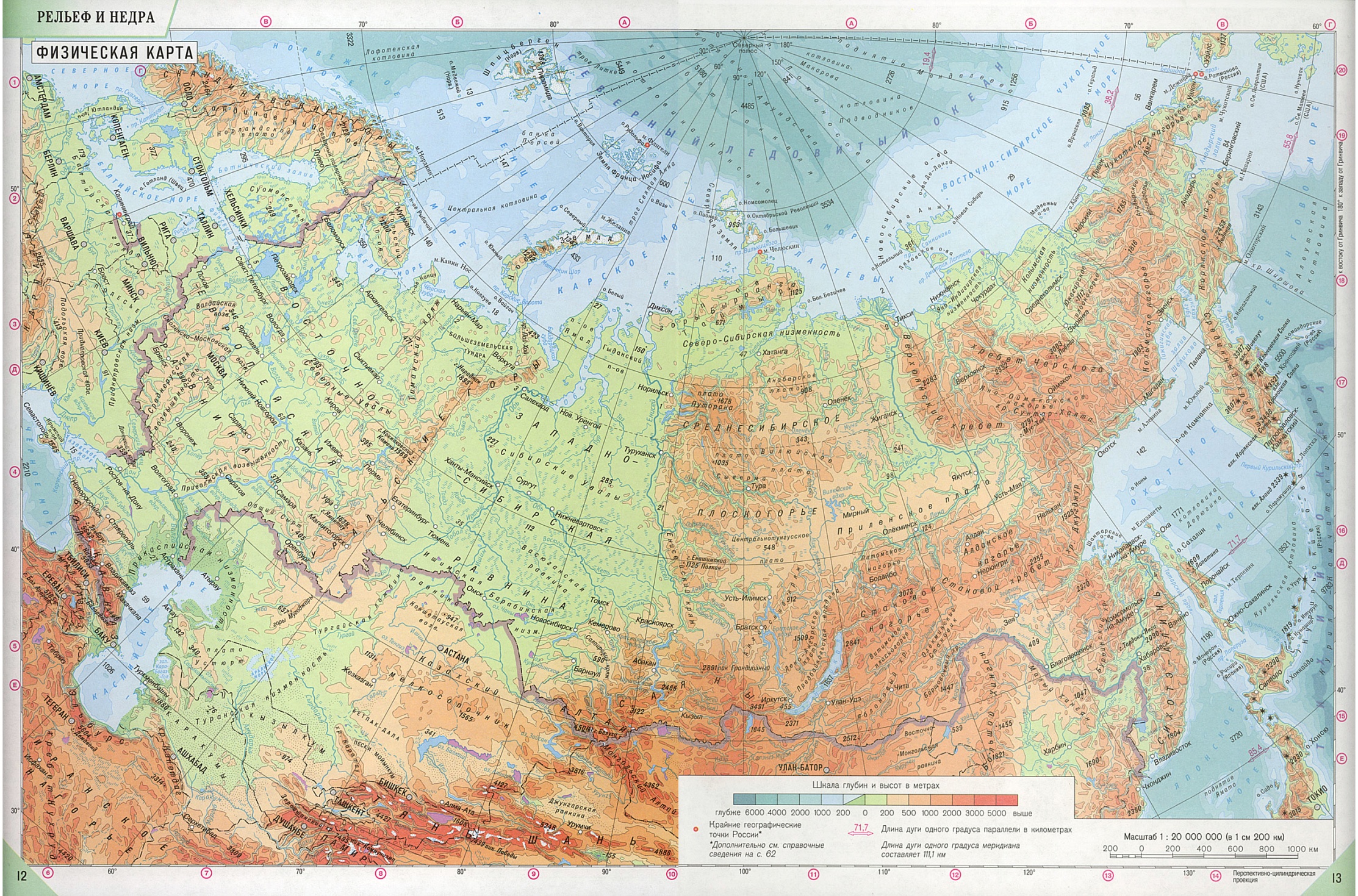 6. По карте на стр. 186-187 определите  глубину :
Баренцева моря
Гвинейского залива
Марианской впадины
7.Какие бывают карты :
1)по масштабу;
2) по охвату территории;
3)по содержанию
8. Задание 1 на стр.43 учебника.
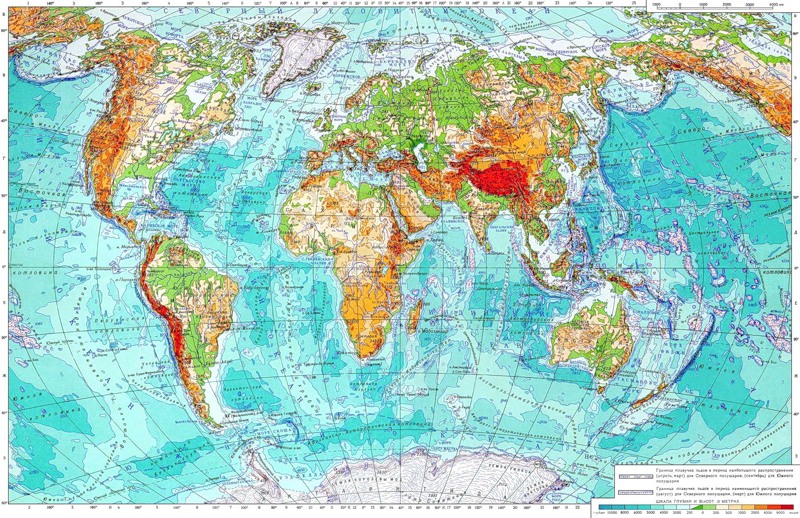 Градусная сетка.
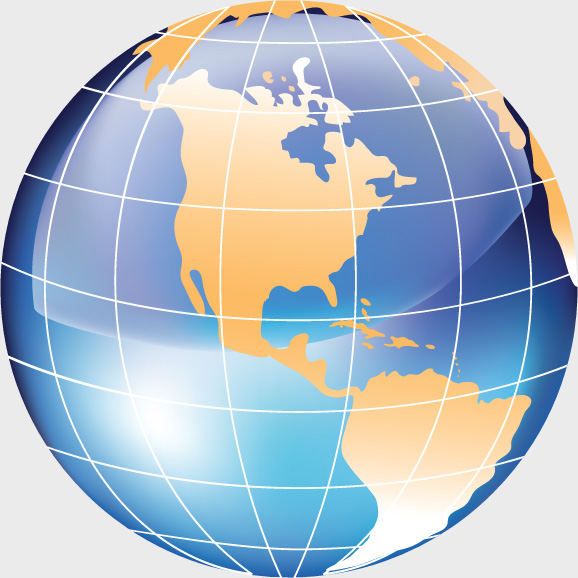 Цели:
Сформировать представление о
 параллелях и меридианах;
Научить определять направление 
на географической карте по параллелям
 и меридианам
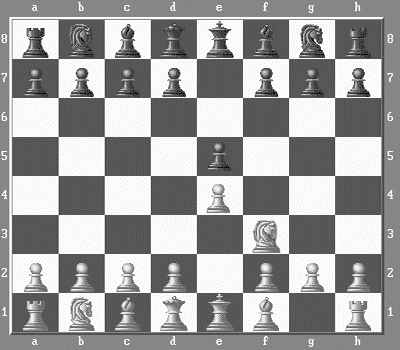 Е7
А5
С4
Каждая клетка имеет свой «адрес»
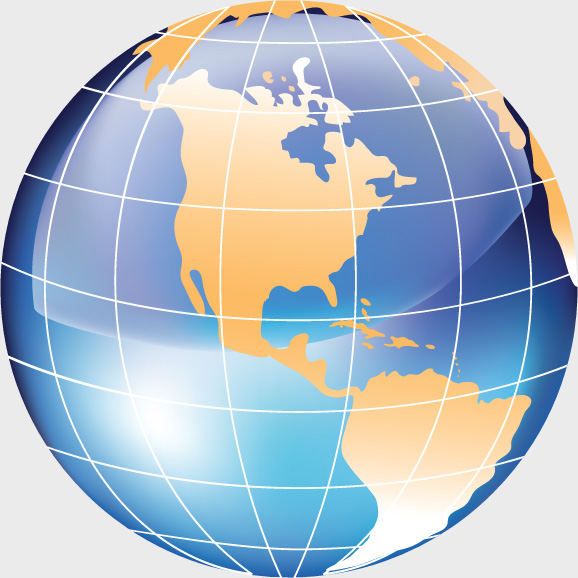 Градусная сетка
параллели
меридианы
Градусная сетка- это изображение линий параллелей и меридианов на глобусе и географической карте.
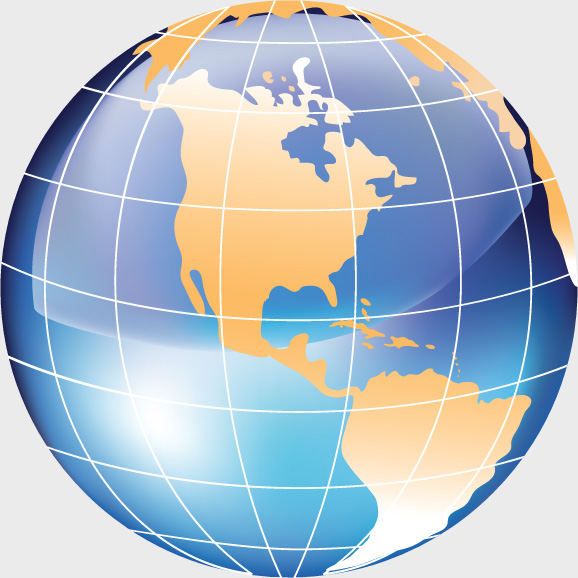 север
ЮГ
Меридиан(лат. «полуденный»)-воображаемая линия на земном шаре, соединяющая Северный и Южный полюсы по кратчайшему пути.
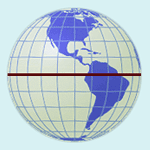 40000 км
экватор
Параллель- «идущий рядом»
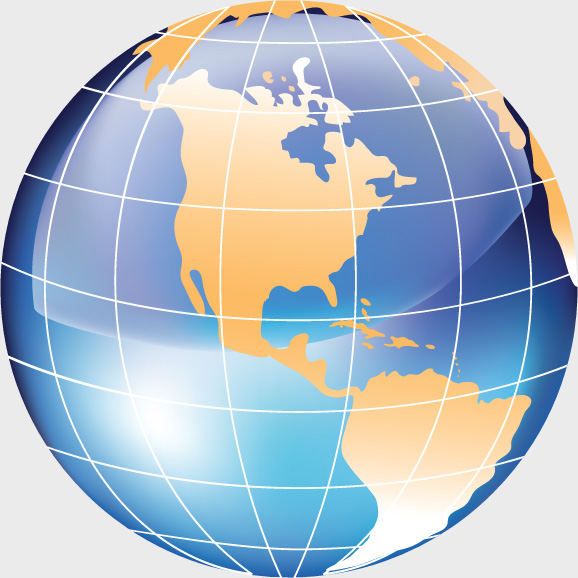 Восток
Запад
Параллель- воображаемая линия на земном шаре, все точки которой находятся на одинаковом расстоянии от экватора
Градусная сетка на  глобусе и карте
Меридианы-дуги
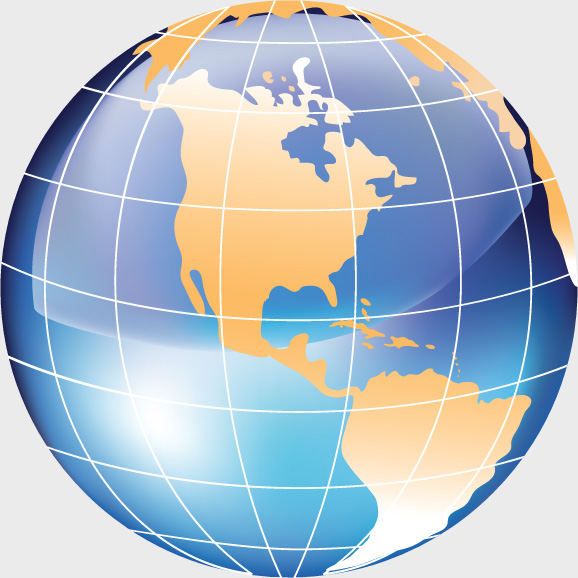 20000 км
Параллели-окружности
с разной длиной
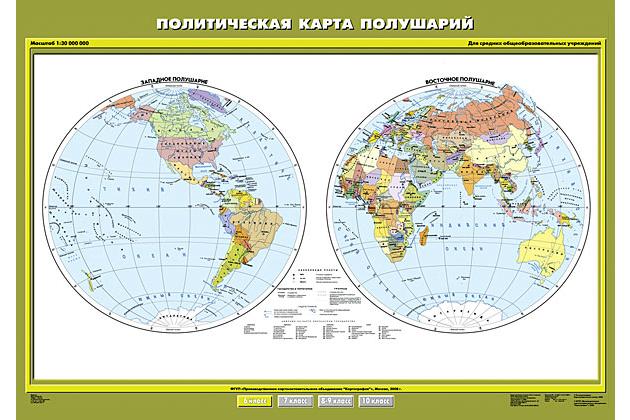 По карте полушарий определите как выглядят
 параллели и меридианы
Практическое задание.
1.По карте полушарий на стр.176-177 определите:

А) в каком направлении от Лондона находится Париж

 
Б) в каком направлении от Каира находится Санкт-Петербург
 

В) в каком направлении от Тегерана находится Якутск


Г) в каком направлении от Нью-Дели  находится Москва
(ЮВ)
(на СЕВЕРЕ)
(СВ)
(СЗ)
Домашнее задание
§13 стр.44-46. 
Задание 10,11 стр.47 учебника